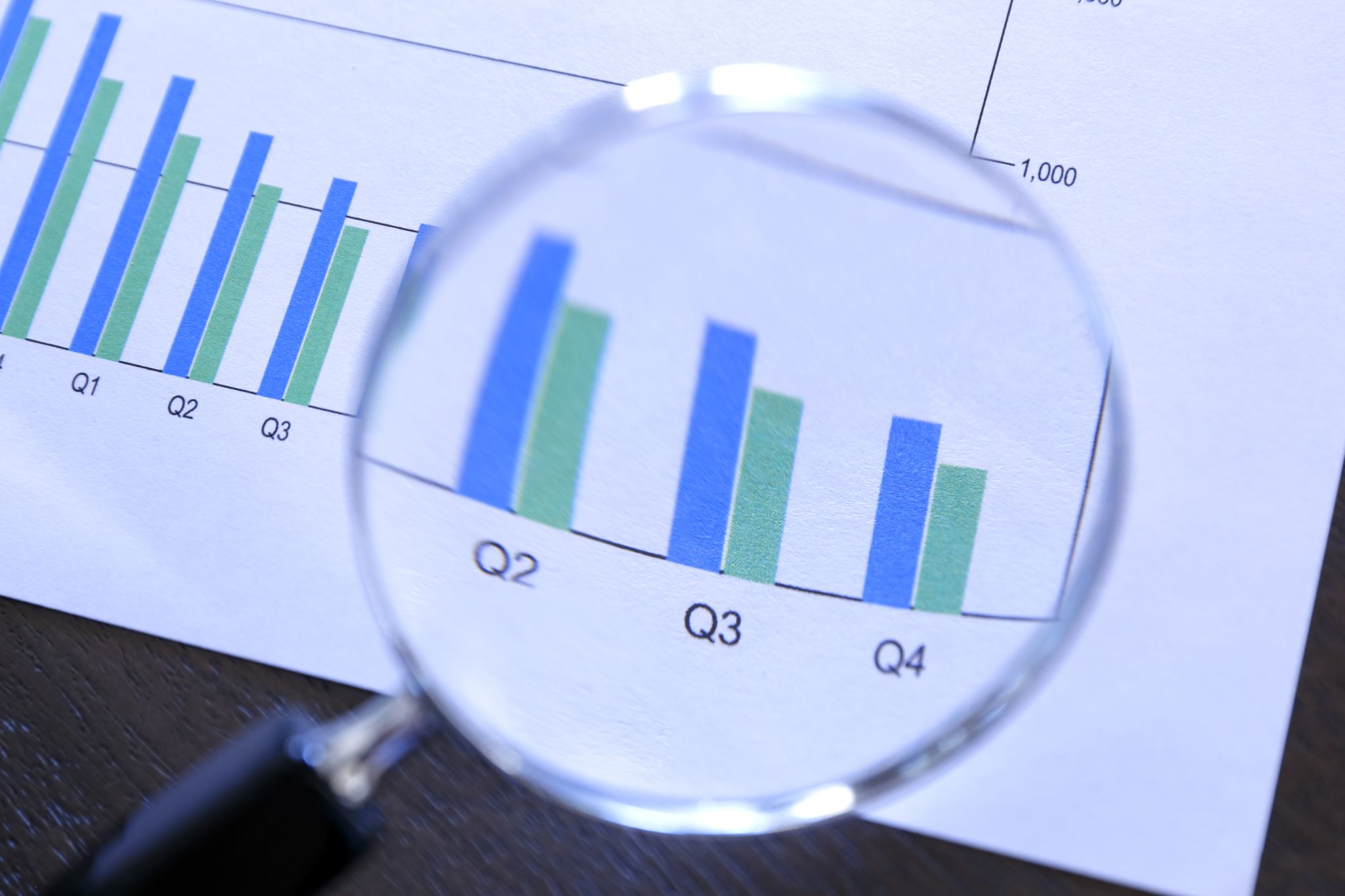 III Seminarium „Szacowanie nieruchomości metodą dyferencyjną” z warsztatami dla rzeczoznawców majątkowych 
„Określanie zmniejszenia wartości nieruchomości metodą dyferencyjną w OOU lotnisk, dróg, linii kolejowych i zakładów przemysłowych”
Przykład wykonania analizy rynku budynków jednorodzinnych do celu ustalenia odszkodowania z powodu stygmatyzacji lokalnego rynku na przykładzie OOU lotniska Kraków-Balice
dr inż. Ewelina Wójciak
Kraków, 21.09.2021 r.
…wykonanie opinii, na okoliczność wyceny utraty wartości rynkowej nieruchomości położonej w Krakowie … spowodowanej wejściem w życie Uchwały nr XXXII/470/09 Sejmiku Województwa Małopolskiego z dnia 25 maja 2009 r.
Odezwa Sądu
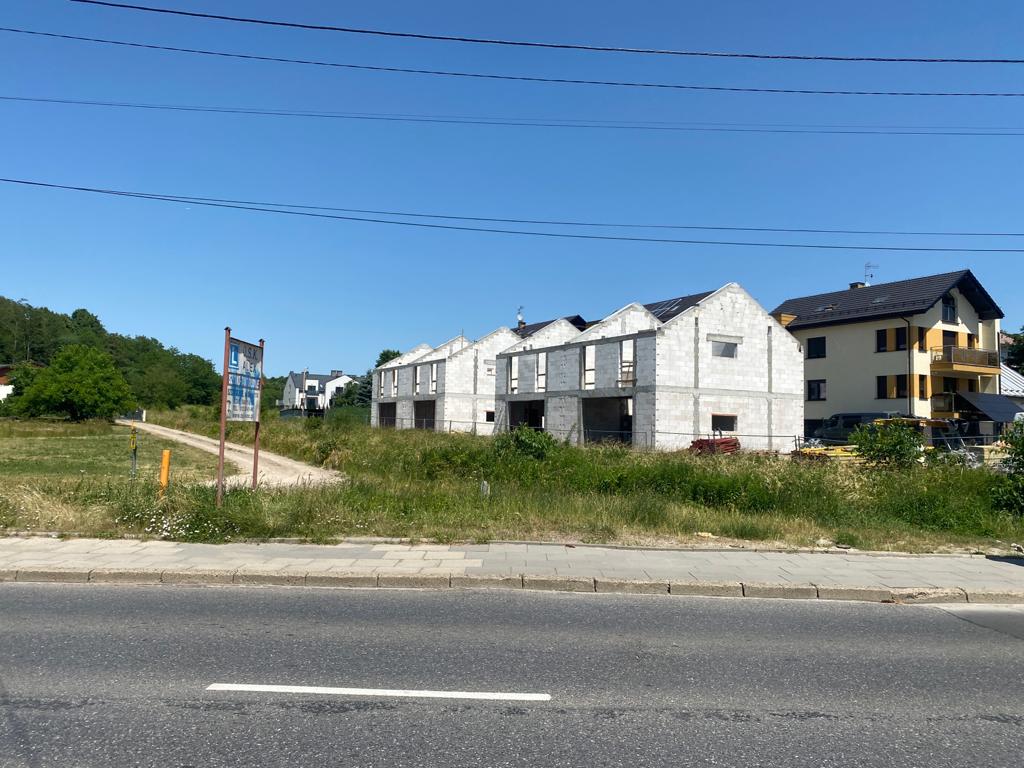 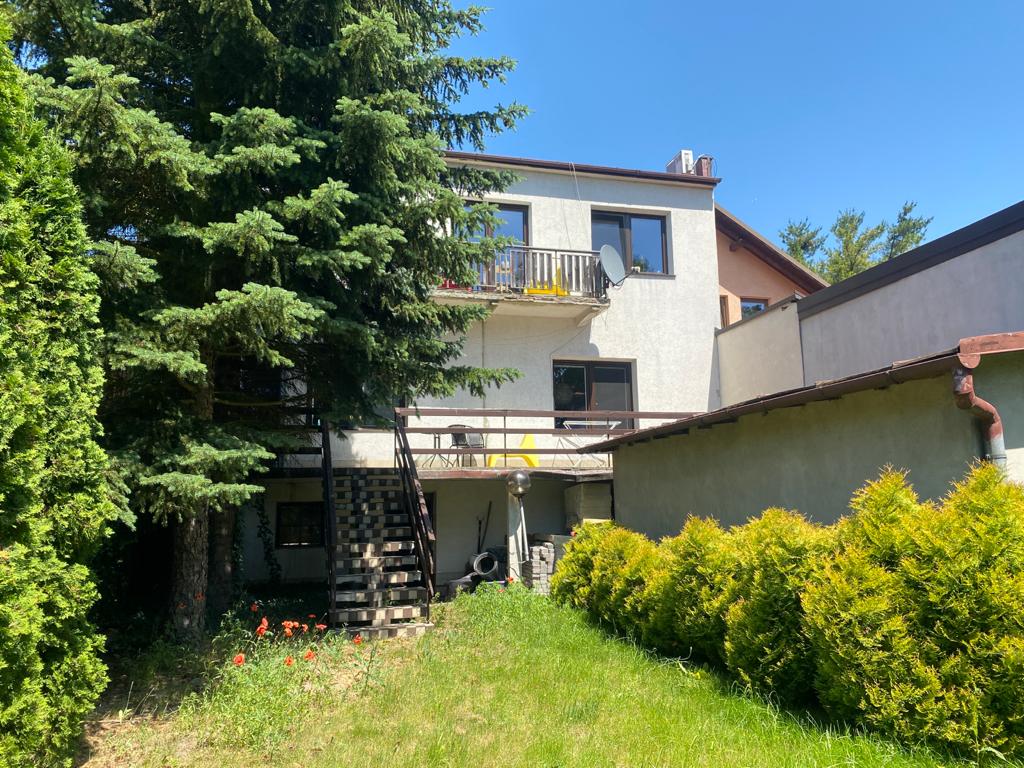 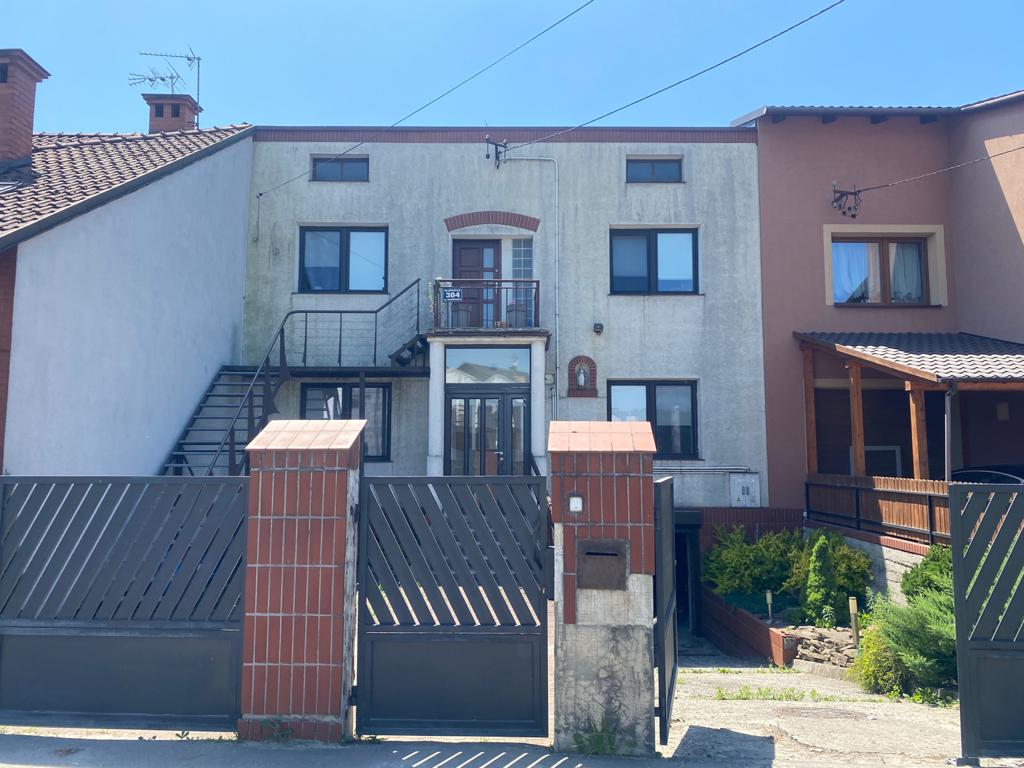 Nieruchomość/Otoczenie
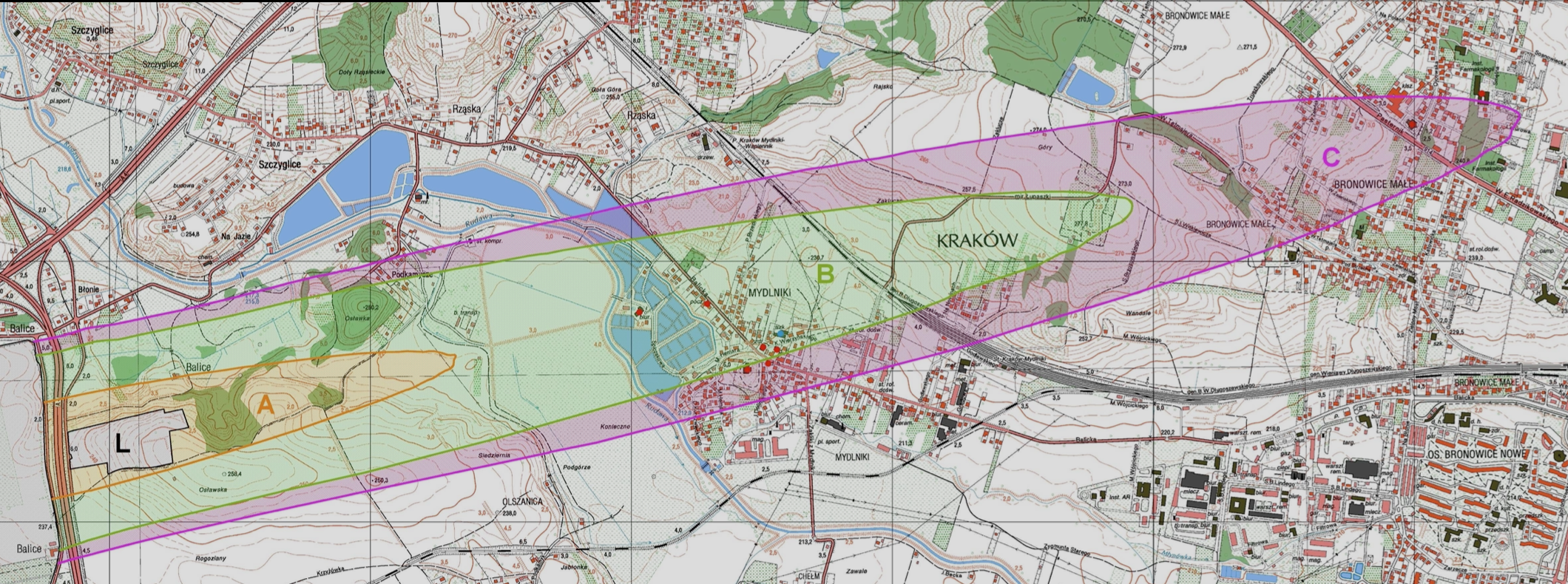 Strefa B
Analiza rynku
Wycena w strefie6410.76 zł/m2W = 910 000 zł
Wycena poza strefą6483.17 zł/m2W = 920 000 zł
Testowanie dwóch wartości przeciętnych dla potrzeb wykazania wpływu stref OOU na wartość rynkową nieruchomości
Średnia z obszarów objętych strefą i jej najbliższego sąsiedztwa.
okres analizy: 5 lat, trend: 5%, nY = 13, 
Wśr = 6170.93 zł/m2
 σy2 = 2033.61

Średnia z obszarów nieobjętych strefą, podobnych pod względem lokalizacyjnym i substancji zabudowy. 
okres analizy: 5 lat, trend: 5%, nX = 16,
 Wśr = 6260.56 zł/m2
 σx2 = 1814.15
Test dla n < 30 (mniej niż 30 transakcji w obu próbach)
Rozkład t -Studenta
Wady
Mała próba
Duża bezwładność
Dziękuję za uwagę